大班语言：你是最好的
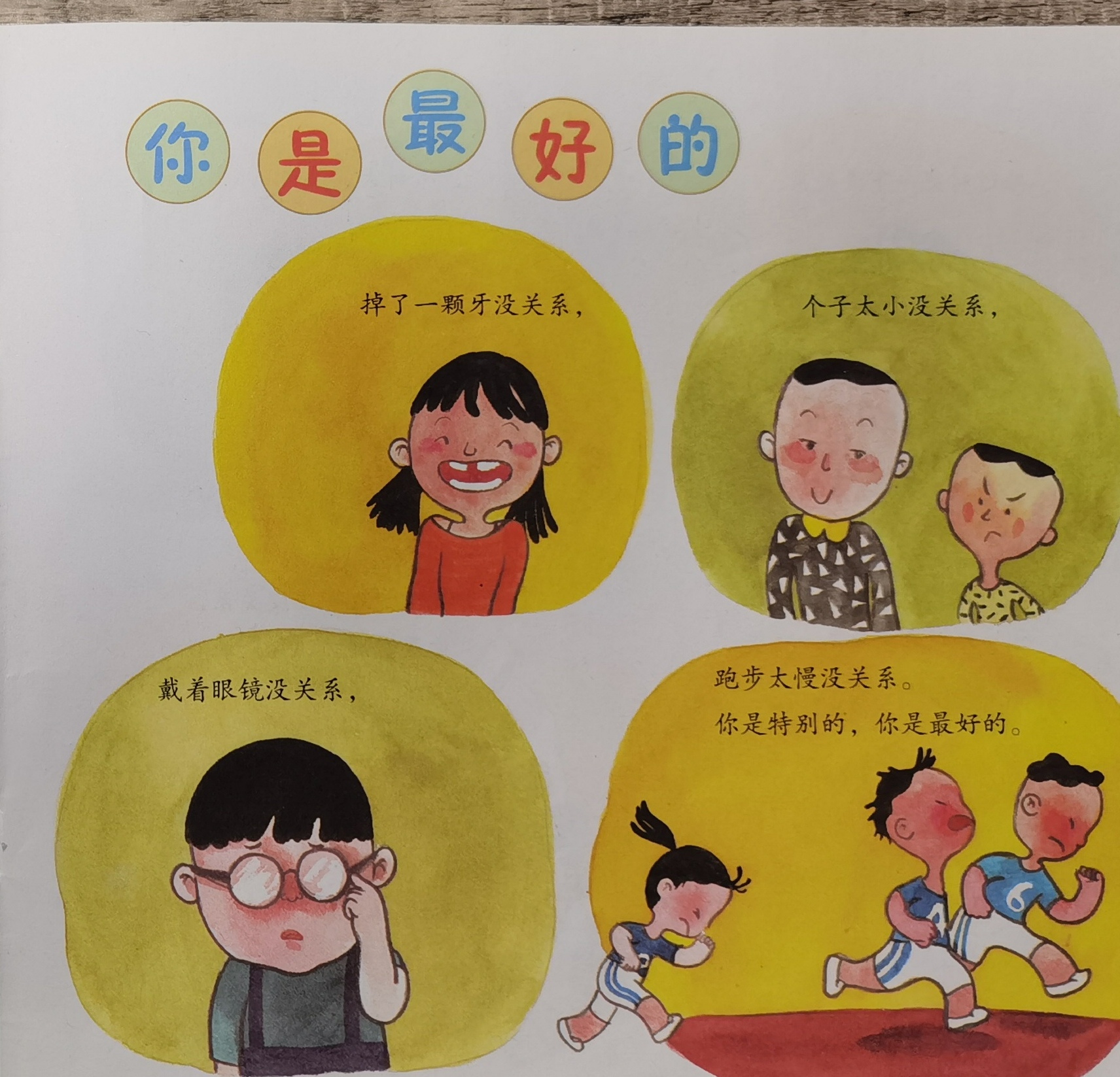